Veille stratégique
Concepts liés à la veille et types de veille 
1.1 Définition
La veille stratégique est un processus informationnel mis en place par une entité (entreprise, État, administration, etc.) qui décide de se mettre à l’écoute de son environnement.
1
Veille stratégique
Concepts liés à la veille et types de veille
1.2 Quelques questions à se poser :
• Quelle information chercher ? Ou et quand la trouver ?
• Comment la valoriser et sous quelle forme la communiquer ?
• Quels sont les acteurs impliqués dans un processus de veille ?
• Quels sont les enjeux d'un système de veille ?Et quelle est son utilité ?
• Quel est le coût et le gain du système de veille ?
• Quels types d'informations à considérer dans ce système ?
• Quels domaines d'activités à surveiller ?
• Quels outils pour rechercher, collecter, trier et diffuser de l'information ?
• Choix de stratégie de diffusion rapide d'informations ?
2
Veille stratégique
1.3 Enjeux et objectifs de la veille 
La mise en place d'un processus de veille permet à l'entreprise de :

 Anticiper: repérer les risques pour mieux définir sa
stratégie. Identifier les meilleures pratiques, dégager de
nouveaux procédés.
Surveiller son environnement: détecter les menaces
(concurrents), opportunités, tendances et évolutions
techniques.
3
Veille stratégique
1.3 Enjeux et objectifs de la veille

Surveiller sa e-réputation : être à l’écoute de ses clients et
de ses collaborateurs.
Etre pionnier en innovant : dégager de nouveaux
procédés ou matériaux, augmenter la qualité des
produits, trouver de nouveaux débouchés, se
diversifier, se former et apprendre plus sur un
domaine…
4
Veille stratégique
1.3 Enjeux et objectifs de la veille
 Freins de la veille:
 Manque de temps.
Investissement collectif et partage de l’information stratégique.
Outils pour veilleurs professionnels, inadaptés à
tous les collaborateurs.
5
Veille stratégique
1.4 Les types de la veille stratégique
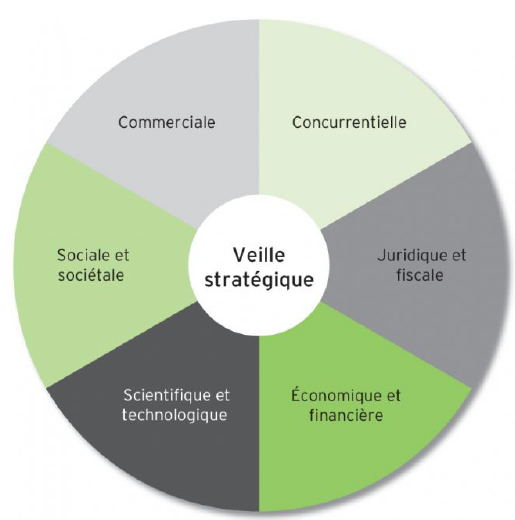 L'expression « veille stratégique » est une expression générique qui englobe plusieurs types de veilles spécifiques tels que la veille technologique, la veille concurrentielle, la veille commerciale, et la veille sociale…etc
6
Veille stratégique
1.4 Les types de la veille stratégique  

 La veille technologique :
Les efforts que l'entreprise consent à faire, les moyens dont elle se dote et les dispositions qu'elle prend dans le but d'être à l'affût et de déceler toutes les évolutions et toutes les nouveautés qui se font jour dans les domaines des techniques et des technologies.
7
Veille stratégique
1.3 Les types de la veille stratégique  

 La veille technologique :
Analyse de brevets,
 étude du marché technologique,
recherche d’opportunités technologiques, 
Évolution des normes, etc.
8
Veille stratégique
1.4 Les types de la veille stratégique  

La veille concurrentielle  :
Elle consiste à surveiller l’activité des concurrents pour s’assurer de rester compétitif. Elle vise à explorer votre marché sous toutes ses facettes : produits et services, marché, acteurs principaux, leaders, clientèle, etc.
Ce type de veille permet notamment d’avoir toutes les clés avant le lancement d’un nouveau produit.
9
Veille stratégique
1.4 Les types de la veille stratégique  

La veille concurrentielle  :
Quel est mon marché ?
 Quels sont mes concurrents ? 
Quelles sont leurs forces et faiblesses ?
 Quelles sont les perspectives et les capacités de développement de mes concurrents ?
 Quelles sont les capacités d'anticipation face aux concurrents ?
Quels sont les modèles économiques de mes concurrents ?
Quels sont les produits qui émergent? Quelles performances ?
10
Veille stratégique
1.4 Les types de la veille stratégique  

  La veille commerciale :
La veille commerciale se centre autour de deux aspects : vos clients d’une part et vos fournisseurs d’autre part. Ainsi, elle est intéressante pour analyser :
les besoins des clients et leur évolution, la pertinence de votre offre au regard du marché, la satisfaction client, afin de mieux fidéliser ;
la santé financière de vos fournisseurs et sous-traitants, le rapport qualité-prix de leurs produits, les services fournis, afin de toujours être plus compétitif et d’optimiser la chaîne
11
Veille stratégique
1.4 Les types de la veille stratégique  

  La veille commerciale :
Quels sont les nouveaux produits et leurs performances ?
 Quels sont les produits de l'avenir ?
 Comment améliorer un produit ?
 Quelles sont les normes applicables à chaque produit ?
 Quelles sont les capacités de mes clients, partenaires, fournisseurs ?
12
Veille stratégique
1.4 Les types de la veille stratégique  

 La veille environnementale :
Cette veille englobe le reste de l'environnement d'une organisation, elle est la plus générale de toutes, et n'est néanmoins pas négligeable, elle permet de déceler les moindres mouvements de l'environnement(politique,
société, culture, juridique, données statistiques, climat, énergie…).
13
Veille stratégique
2. Les étapes détaillées du processus de veille
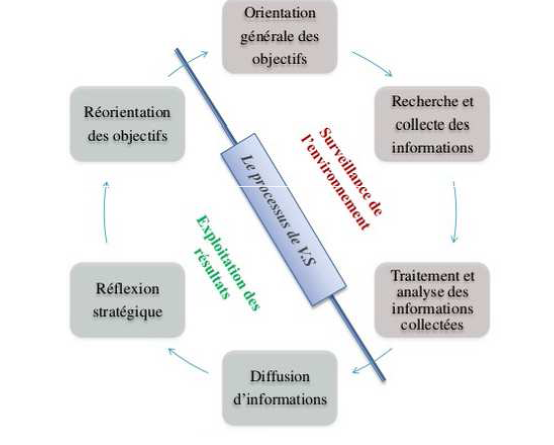 14
Veille stratégique
2. Les étapes détaillées du processus de veille

2.1 Surveillance de l’environnement :
 Orientation générale des objectifs : définition des besoins en terme de sujet et de niveau de veille.  Planification d’une collecte d’informations et d’un contrôle régulier des résultats de recherche.
15
Veille stratégique
2. Les étapes détaillées du processus de veille

2.1 Surveillance de l’environnement :
Recherche et collecte des informations : utiliser des outils pour rechercher et collecter les informations qui semblent pertinentes, tout en précisant les sources d’informations.
16
Veille stratégique
2. Les étapes détaillées du processus de veille
2.1 Surveillance de l’environnement :
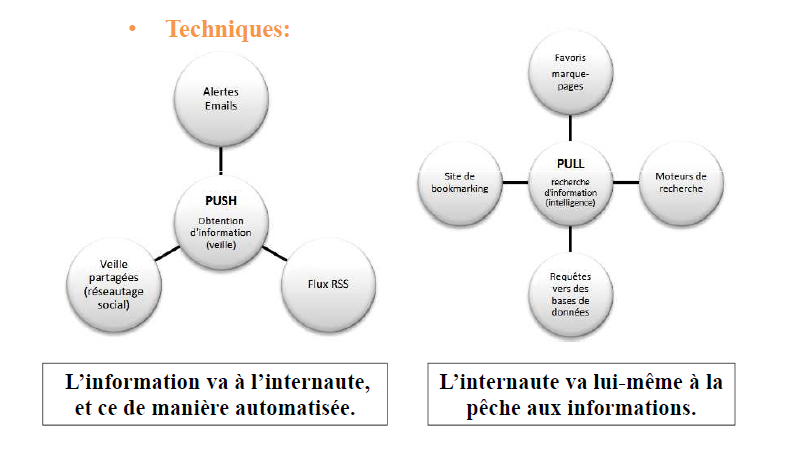 17
Veille stratégique
2. Les étapes détaillées du processus de veille
2.1 Surveillance de l’environnement :
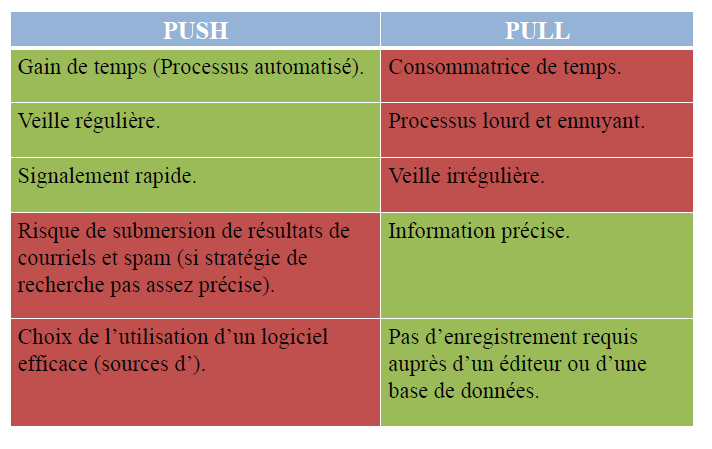 18
Veille stratégique
2. Les étapes détaillées du processus de veille

2.1 Surveillance de l’environnement :

Traitement et analyse des informations collectées: filtrer, classer, synthétiser, indexer, etc.
19
Veille stratégique
2. Les étapes détaillées du processus de veille
2.2 Exploitation des résultats:

 Diffusion d’informations: dévoiler aux
collaborateurs les informations (collectées et traitées) sous différentes formes (orales, écrites, graphiques, etc.).
20
Veille stratégique
2. Les étapes détaillées du processus de veille
2.2 Exploitation des résultats:
Réflexion stratégique : a quoi vont servir les informations traitées et diffusées ? Prise de décision.
 Réorientation des objectifs: utiliser les résultats d'une recherche pour une prochaine veille. Affiner et améliorer au fur et à mesure les recherches
21
Veille stratégique
2. Les étapes détaillées du processus de veille
2.3 Acteurs de la veille stratégique:
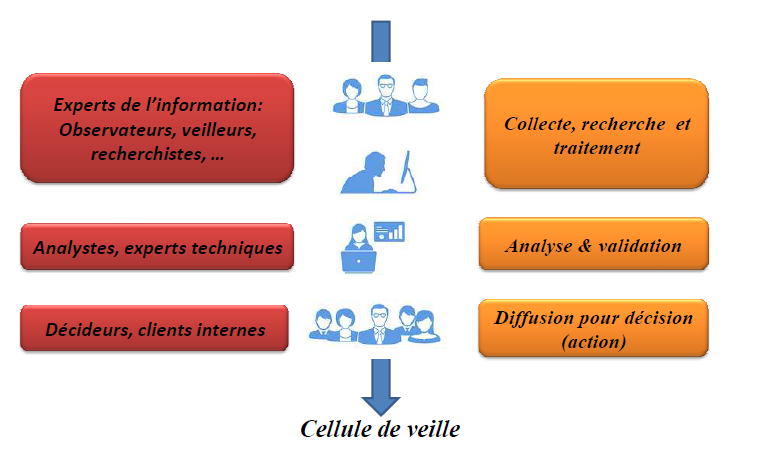 22
Veille stratégique
3. Panorama de plusieurs outils de veille
3.1- Outils et technologies : : 
Web blog: un type de site web utilisé pour la publication périodique et régulière d'articles personnels rendant compte d'une actualité autour d'une thématique
particulière. Un journal intime où les articles publiés sont datés, signés et présentés dans un ordre rétro-chronologique. Ouverts aux commentaires des lecteurs.
Flux RSS: un fichier XML utilisé pour la syndication de contenu Web. Permet de diffuser les mises à jour des sites dont le contenu change fréquemment tels que les sites d'information et les blogs. Consultation rapide des changements.
23
Veille stratégique
3. Panorama de plusieurs outils de veille
3.1- Outils et technologies : 
Agrégateur: une application rassemblant plusieurs Flux RSS. Permet d'afficher sur une page web personnalisable les nouveautés des sites sur lesquels on fait de la veille.
Exemple : Google Reader (intégré à la page web), FireFox (intégré au navigateur), Feed Reader (local).
 Wiki: un site web dynamique collaboratif où plusieurs utilisateurs peuvent ajouter ou modifier son contenu. Structurer l’information (FAQ).
 Podcasts: un support numérique téléchargeable désignant une série d’enregistrements audio ou vidéo mise en ligne sur des plateformes d’écoute dites podcatchers ou sur un site web ou sur les réseaux
sociaux
24
Veille stratégique
3. Panorama de plusieurs outils de veille
3.1- Classification des outils de la veille stratégique:
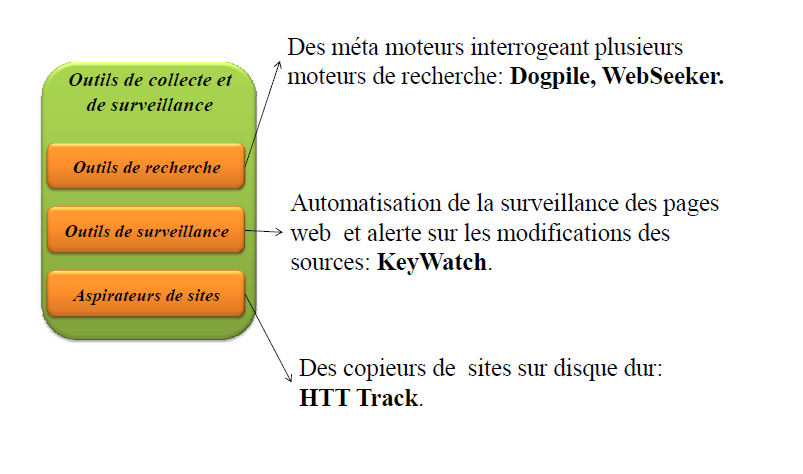 25
Veille stratégique
3. Panorama de plusieurs outils de veille
3.1- Classification des outils de la veille stratégique:
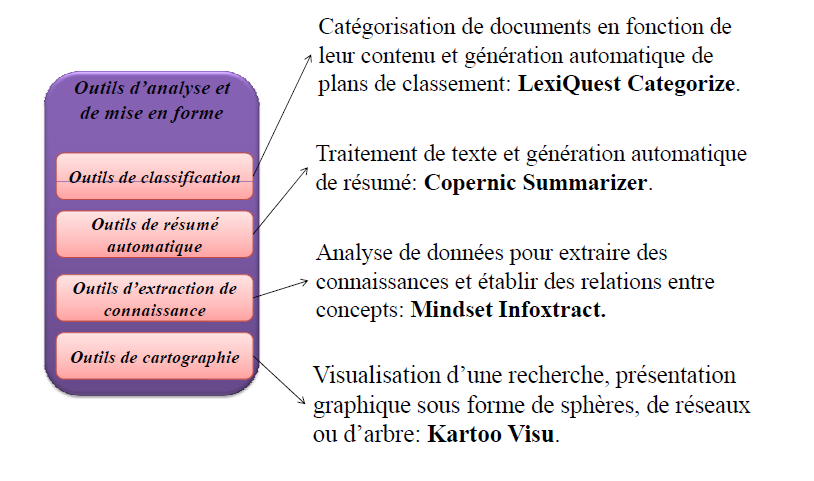 26
Veille stratégique
3. Panorama de plusieurs outils de veille
3.1- Classification des outils de la veille stratégique:
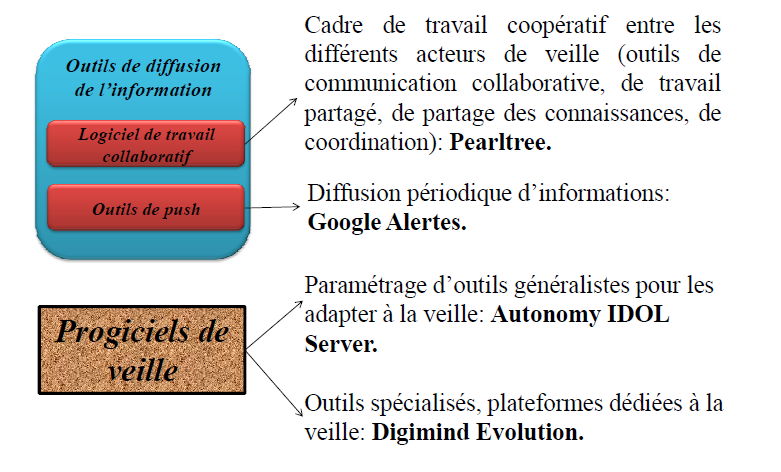 27
Veille stratégique
3. Panorama de plusieurs outils de veille
3.2- Exemple d’outils gratuits (exposés)
28